Patient A
Patient A
Patient B
Patient B
Patient C
Patient C
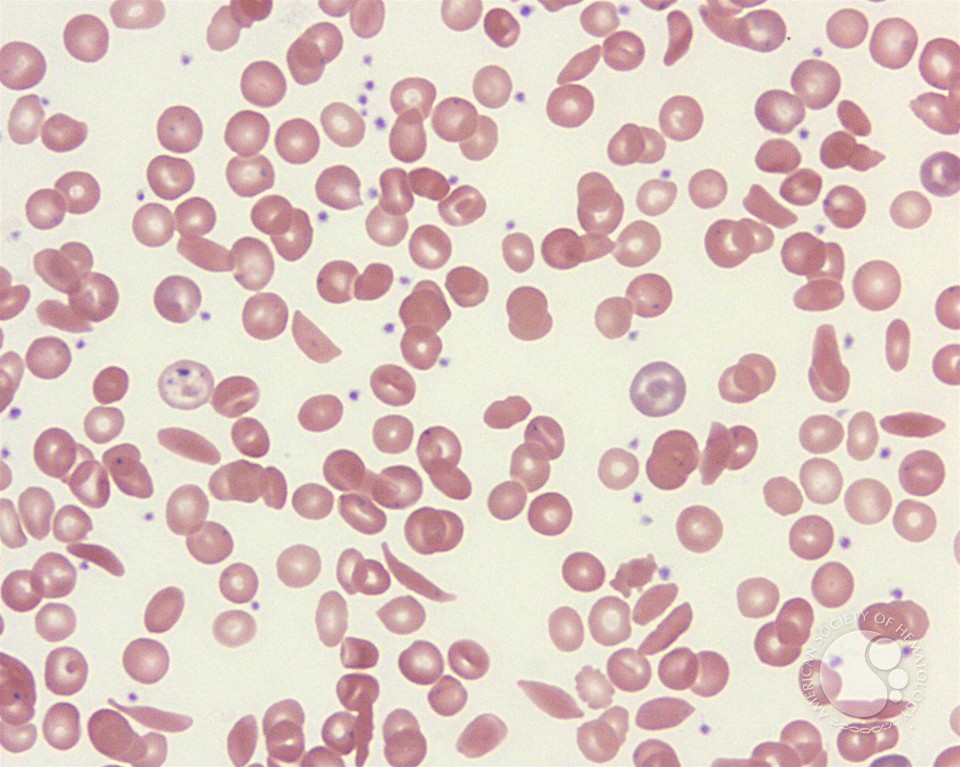 Patient D
Patient D
Patient E
Patient E
Patient F
Patient F
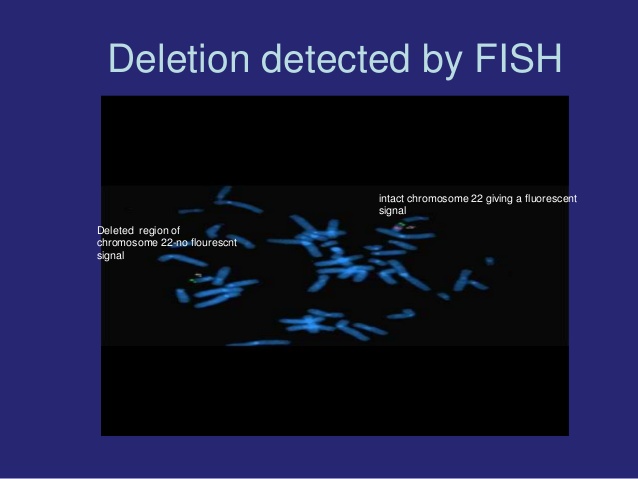 Patient F